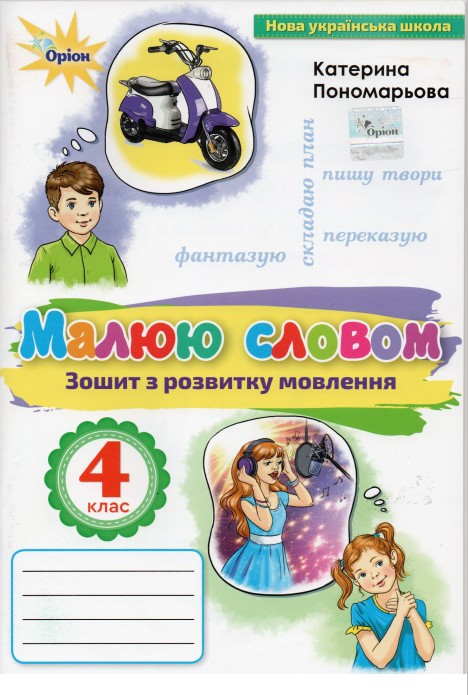 Вибірковий переказ текстуКмітливий грак
Урок розвитку мовлення 
4 клас
Емоційне налаштування
Вибери світлину з птахом, який найбільше підходить до твого настрою зараз. Поміркуй, чому.
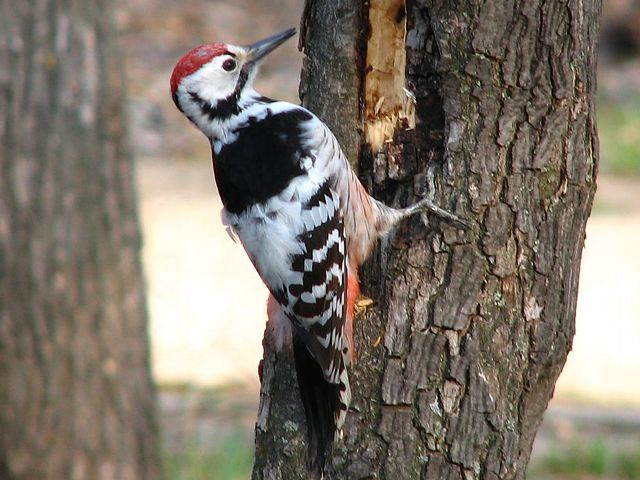 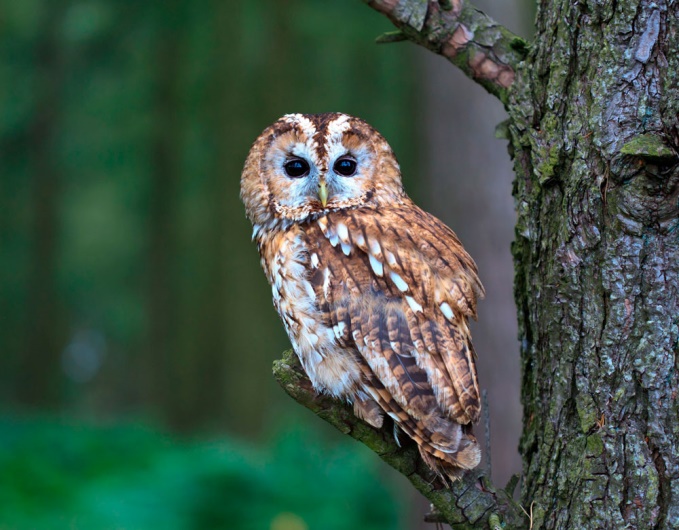 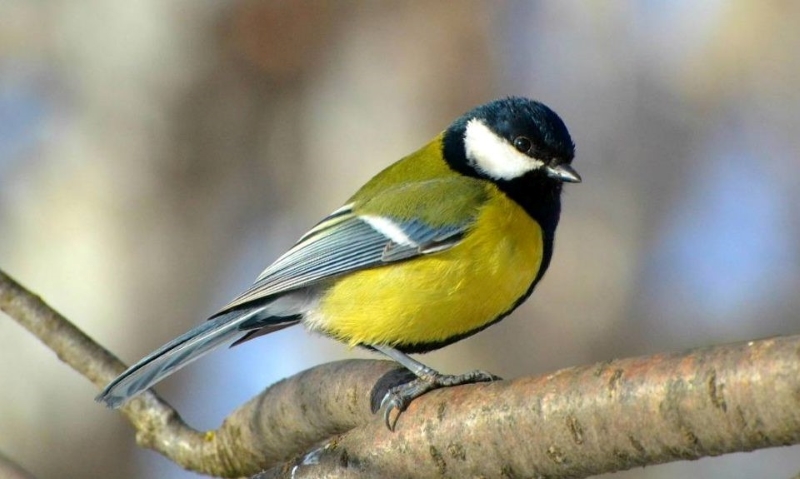 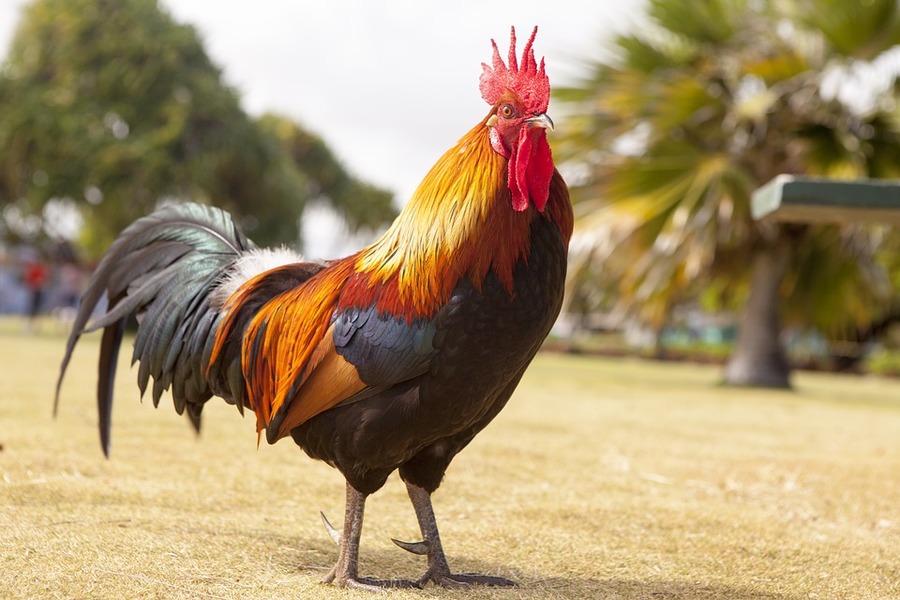 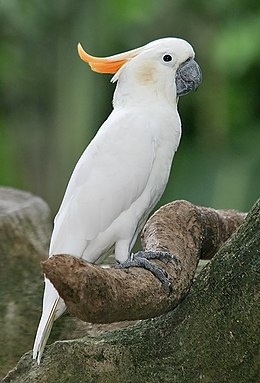 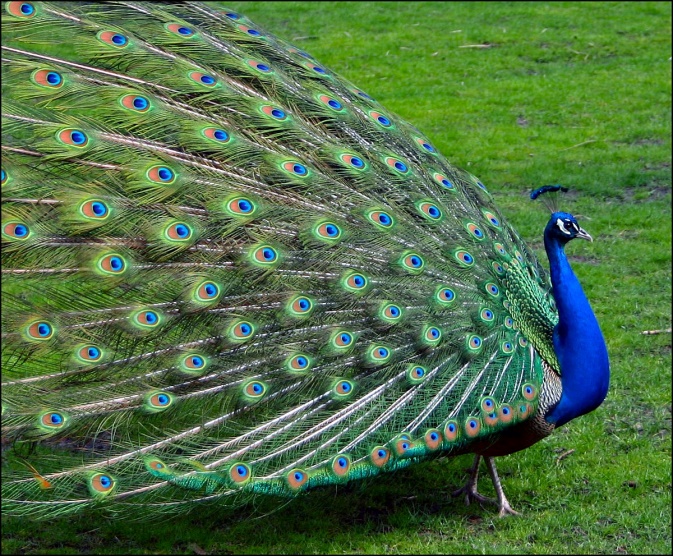 Дощ
Відгадай загадку
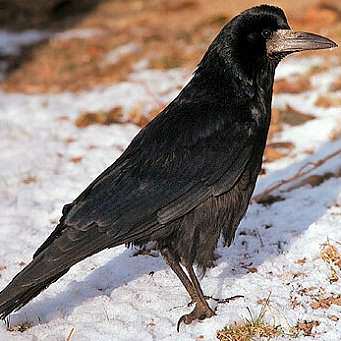 Чорномазий, білодзьобий,Він за плугом важно ходить.Сторож вірний, друг полів,Перший вісник теплих днів.
Грак
Сьогодні ми познайомимося із життям і звичками грака.
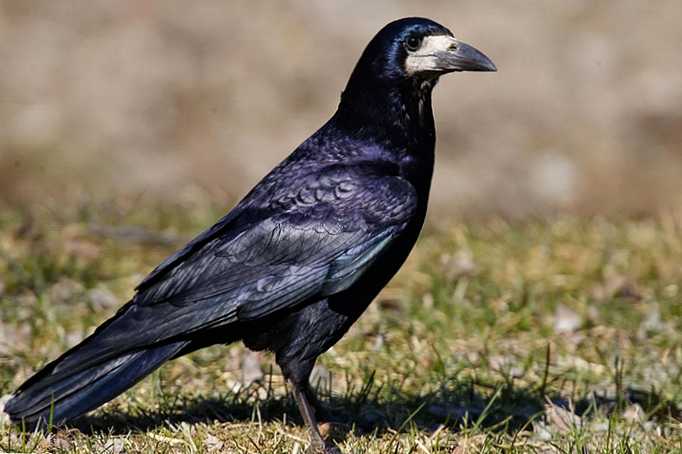 Цікаві факти про граків
Граки – практично всеїдні птахи. Вони харчуються комахами, фруктами, черв′яками, насінням, мишоподібними гризунами та зернами злаків.
Крики граків нагадують звуки «Гра-гра». Саме це і призвело до назви граків.
Найчастіше вісники весни гніздяться великими колоніями. При цьому птахи будують гнізда близько один до одного.
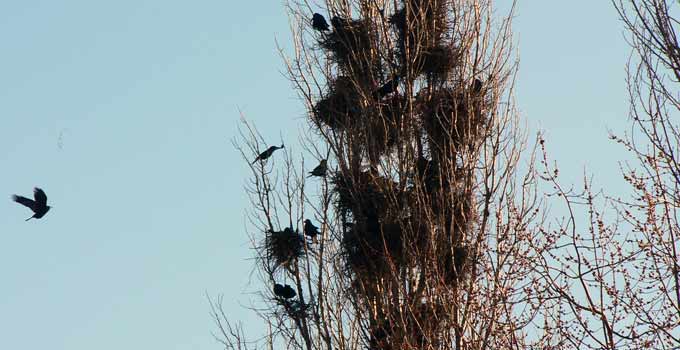 Спостережливі і кмітливі граки навчилися розмочувати висохлий хліб в калюжах або фонтанах, добувати молоко і масло, що залишаються на обгортках і в пакетах. Витягнувши пакет зі сміттєвого контейнера, грак продовбує в ньому дірку до 4-5 сантиметрів у діаметрі і через неї очищає вміст пакета. Граки збирають папір від морозива, солодких сирків або масла і навіть примудряються нагодувати цим своїх пташенят.
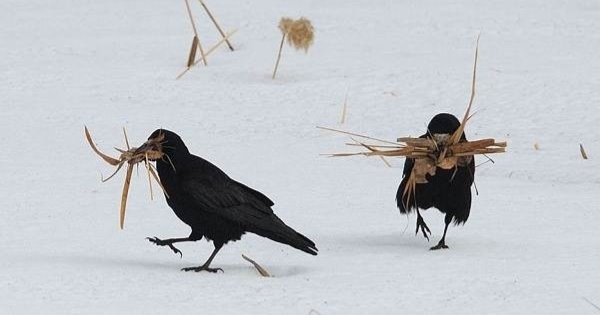 Кмітливий грак
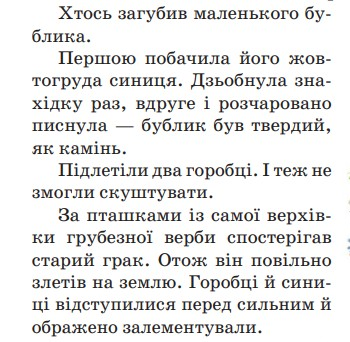 Що може виражати заголовок тексту?
Тему або мету тексту
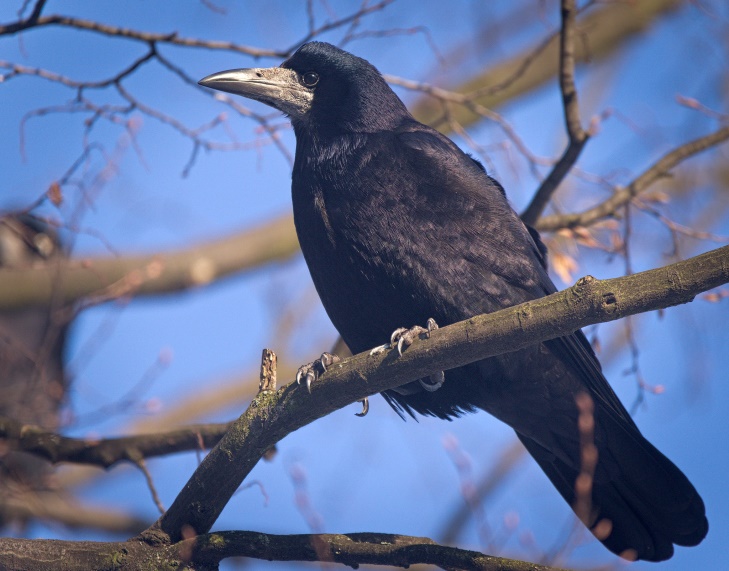 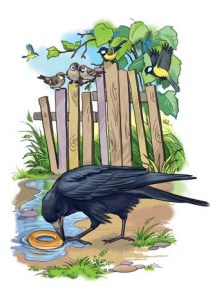 Кмітливий грак
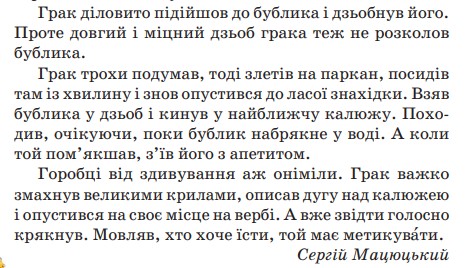 Словникова скарбниця
Поясни, як ти розумієш слова  з тексту?
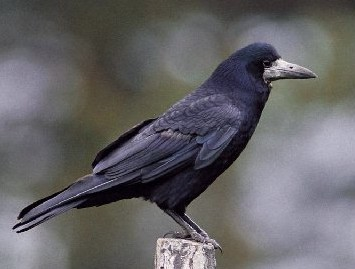 з’їсти
Скуштувати  –
дуже товста
Грубезна –
Ласий –
смачний, бажаний
Залементували –
голосно закричали
набереться вологою, стане м’яким
Набрякне –
думати, знаходити нестандартні рішення
Метикувати –
Мікрофон
Дай відповіді на запитання
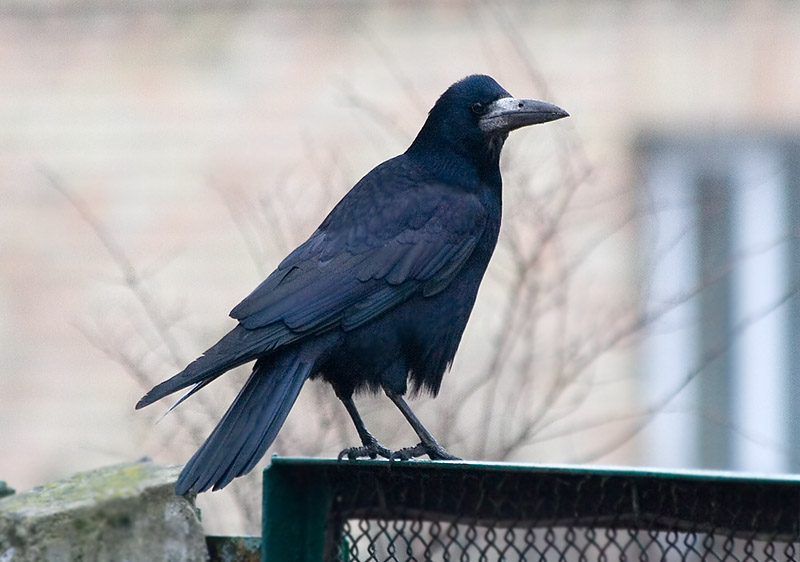 1. Хто першим побачив бублика?
2. Хто спостерігав за дрібнотою?
3. Чи вдалося гракові з першого разу з’їсти бублика?
4. Що він придумав?
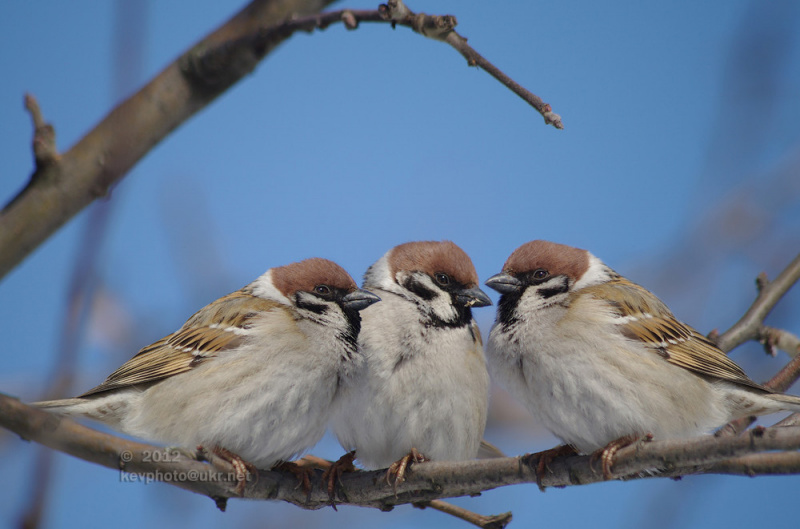 5. Як відреагували на кмітливість грака горобці?
6. Що відповів їм грак?
7. Яка головна думка тексту?
Розумний, кмітливий, винахідливий, завжди знайде вихід із ситуації
Кмітливий грак
План
Склади і запиши план частини тексту, у якій розповідається, як грак з’їв бублика
Прочитай уривок тексту
За пташками із самої верхівки грубезної верби спостерігав старий грак.
1. Спостереження грака.
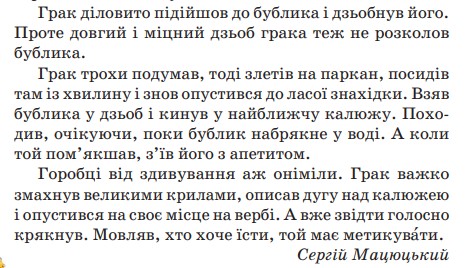 2. Перші спроби.
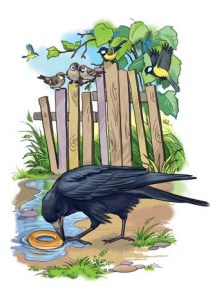 3. Роздуми птаха.
4. Розмочений бублик.
5. Метикуй, щоб отримати бажане!
Перекажи усно текст за складеним планом
Орфографічна хвилинка
Зверни увагу на написанні поданих слів
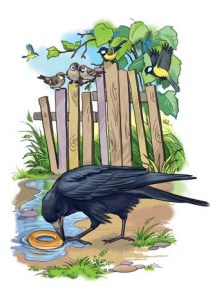 Дзьобнув
знахідка
апетит
здивування
калюжею
звідти
метикувати
проте
Запиши вибірковий переказ тексту за складеним планом. Дотримуйся абзаців.
Вибірковий переказ – це переказ певної частини тексту.
Підсумок уроку
Уважно прочитай свій переказ. 
Якщо знайдеш помилки – виправ їх. 
Намалюй ілюстрацію до свого переказу
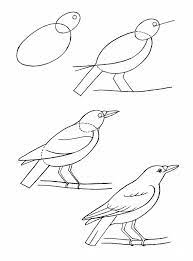 Яке завдання на уроці було цікаво виконувати?
Що тобі було важко робити?